Supply Chain Resilience PlanningUsing Key Performance Indicators
Paul Kirvan Associates
https://www.linkedin.com/in/paulkirvan
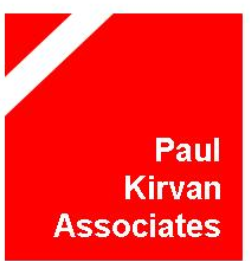 2
Agenda
Introduction
What KPIs are and how they are used
Supply chain considerations using KPIs
Using KPIs for supply chain resilience planning
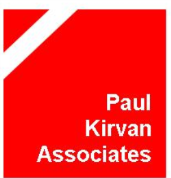 3
Introduction
Resilience activities, such as business continuity and disaster recovery, are all about metrics
This session discusses a key resilience metric
Key Performance Indicator (KPI)
… and how it adds value to resilience initiatives
In this program we will discuss the value of KPIs in supply chain resilience activities
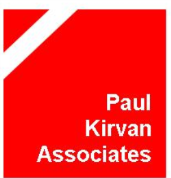 4
Key Performance Indicators
A key performance indicator (KPI) is a measure of performance, or how well specific outcomes are achieved based on pre-defined processes and procedures
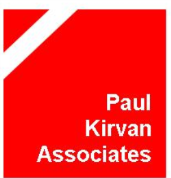 5
Key Performance Indicators
KPIs help an organization define and evaluate how successful it is, typically in terms of making progress towards long-term organizational and business goals
"What is really important to our company and its supply chains?"
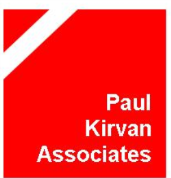 6
Key Performance Indicators
How KPIs can be used:
Monitor and analyze KPIs to assess the current state of the business and/or technology
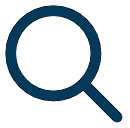 MONITOR
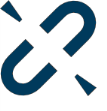 IDENTIFY
Identify corrections that ought to be made
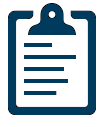 PRESCRIBE
Prescribe a course of action
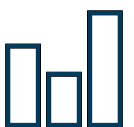 MEASURE
Measure the results
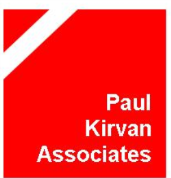 7
Key Performance Indicators
Frequently used to "value" difficult-to-measure activities:
Benefits of Leadership Development
Quality of Service (inside and outside)
Customer Satisfaction
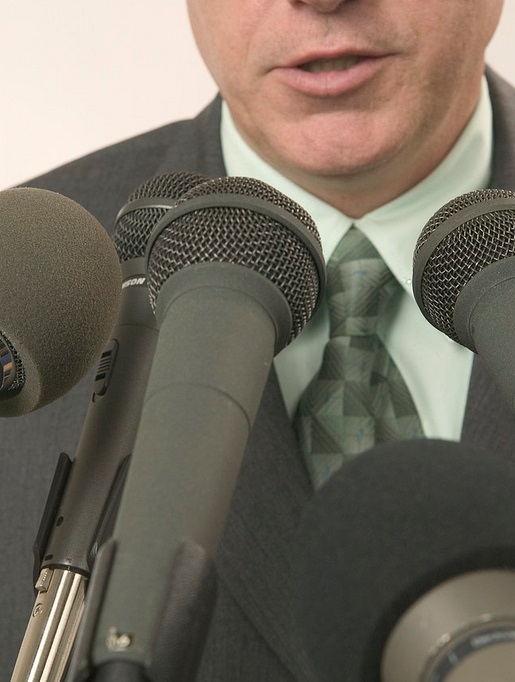 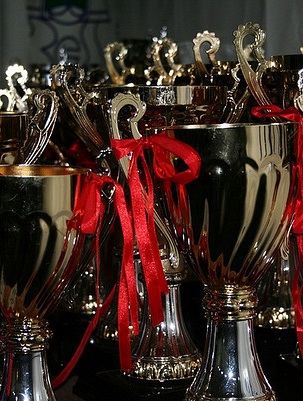 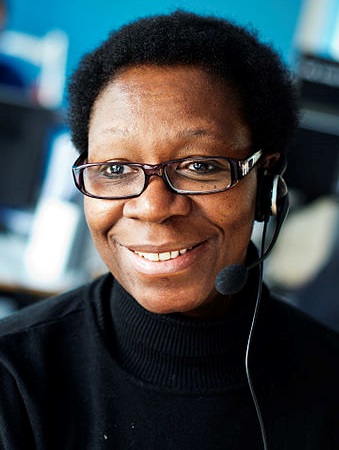 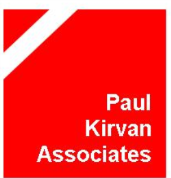 8
Key Performance Indicators
Examples of resilience KPIs:
Recovery Time Objective
Recovery Point Objective
Service Level Agreements
Operational Level Agreements
Supply Chain Performance Levels
Frequency of Training
Frequency of Exercising
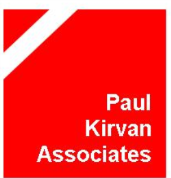 9
Key Performance Indicators
Supply chain planning considerations using KPIs:
Pre-defined and established business processes, such as supply chains 
Requirements for supply chain processes and how they should perform
Quantitative/qualitative measurement of the results and comparison with established goals 
Identifying variances and adjusting processes and/or resources to achieve short-term goals 
Determine if supply chain resilience activities are providing value for the investment
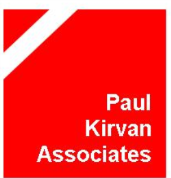 10
Key Performance Indicators
Examples of Supply Chain Resilience Planning KPIs:
1
Complete two (2) plan exercises annually
2
Update all supply chain BIAs annually
3
Update all supply chain risk assessments annually
Review/reconfirm roles and responsibilities for resilience and emergency teams quarterly
4
Confirm accuracy of supply chain contact lists with 
internal databases on a bi-monthly basis
5
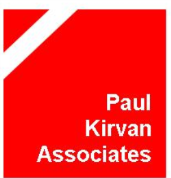 11
Key Performance Indicators
Examples of Supply Chain Resilience Planning KPIs:
6
Review/audit all supply chain resilience plans annually
7
Conduct training for all resilience team members twice annually
Conduct an annual top management briefing 
on supply chain resilience activities
8
9
Conduct employee supply chain resilience 
awareness briefings quarterly
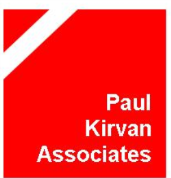 12
Key Performance Indicators
Use KPIs in supply chain resilience planning by organizing KPI criteria into indexes that measure operational risks:
Supply Chain Resilience Index - Track vulnerability and criticality of processes, quality of supply chain resilience (e.g., BC and DR) plans and the frequency and adequacy of practices and tests
Information Technology Index - Track availability and performance of technology at critical time periods for critical business purposes
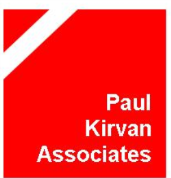 13
Key Performance Indicators
When building KPIs into supply chain resilience planning, identify how well specific activities should occur and/or be executed, as well as other specific performance metrics
Focus KPIs on what specific supply chain resilience activities should be performed, when they should be completed, how well they are executed
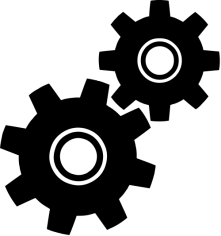 Use KPIs to identify opportunities for supply chain performance improvement
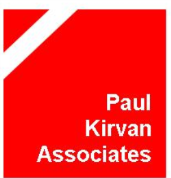 14
Key Performance Indicators
Considerations for adding KPIs to supply chain resilience planning:
Top management and audit support
Budget for initiatives
Perform upfront research (e.g., risk/performance metrics, experience of other organizations)
Documentation (e.g., assume resources are available)
Step-by-step procedures for adding KPIs to supply chain resilience planning initiatives
Conduct follow-up activities after the initiative launches (e.g., was the anticipated value achieved?)
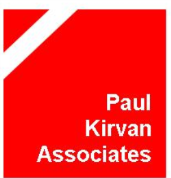 15
Key Performance Indicators
Planning guidelines:
Determine how KPIs can add value to existing supply chain resilience programs and new initiatives
Ensure the use of these metrics is acceptable to management and audit
Begin defining relevant metrics and develop indexes and reporting on supply chain resilience performance
Develop a plan to incorporate the metrics in supply chain resilience programs and related activities
Integrate KPIs with program management activities
Use results from KPI initiatives to identify opportunities for supply chain program improvement
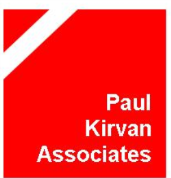 16
Key Performance Indicators
Thank you
Paul Kirvan Associates
https://www.linkedin.com/in/paulkirvan
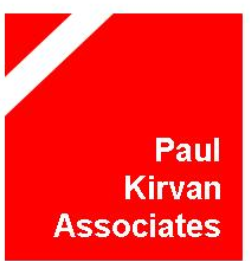 17